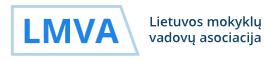 Konferencija„Švietimas- Lietuvos dabarčiai ir ateičiai“
2018 m. gegužės 21 d.
Lietuvos Respublikos Seimas, III rūmai, Gedimino pr. 53, Vilnius